Laboratoires, salles blanches et hôpitaux
Aperçu de nos références en France
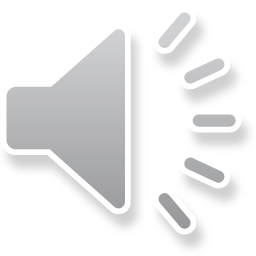 Centre mondial d'innovation de Saint-Malo (35)
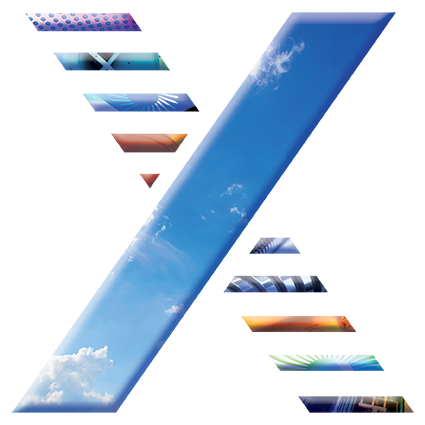 Réalisation : 	2016
Client final : 	Roullier
Architecte : 	Agence d’architecture 				et d’urbanisme 			Jean-Pierre Meignan
BE : 		BETOM
Installateur : 	Engie Axima
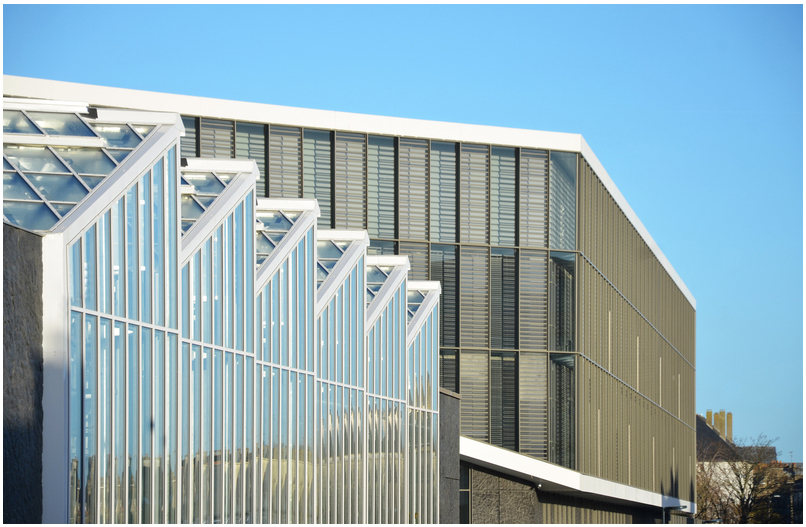 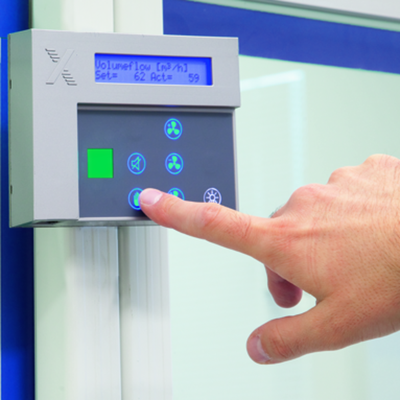 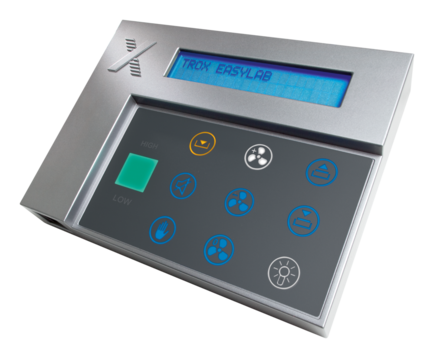 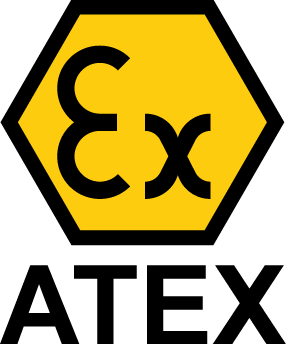 Télécommandes BE LCD
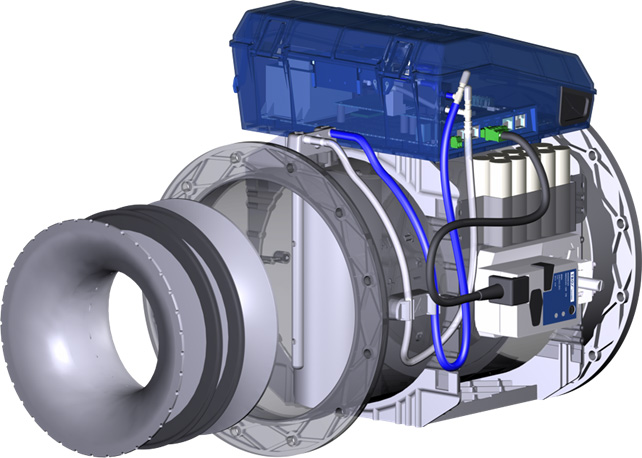 © CMI Roullier
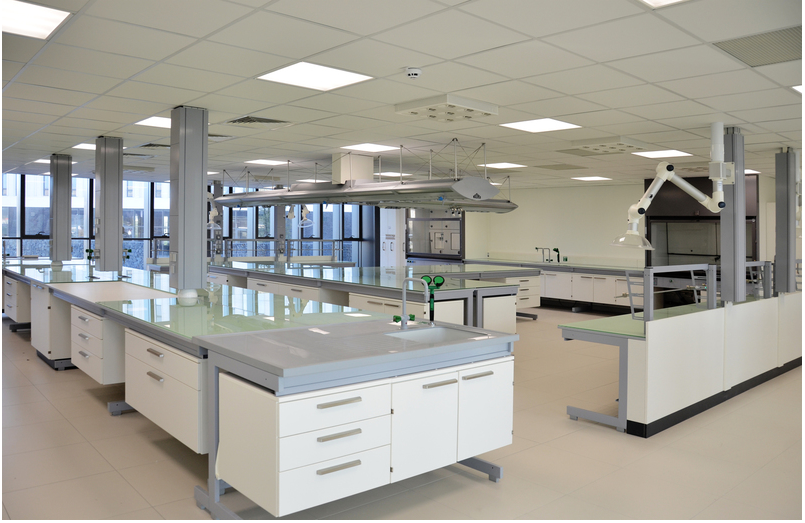 Régulateurs Easylab Atex
Institut de Biologie Moléculaire des Plantes—CNRS de StrasBourg (67)
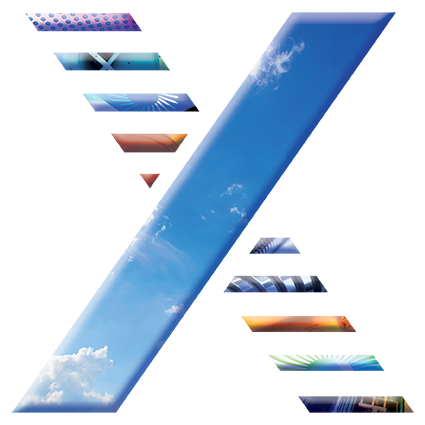 Réalisation : 	2016
Client final : 	CNRS
Architecte : 	drlwarchitectes
BE : 		SNC Lavallin
Installateur : 	Andlauer
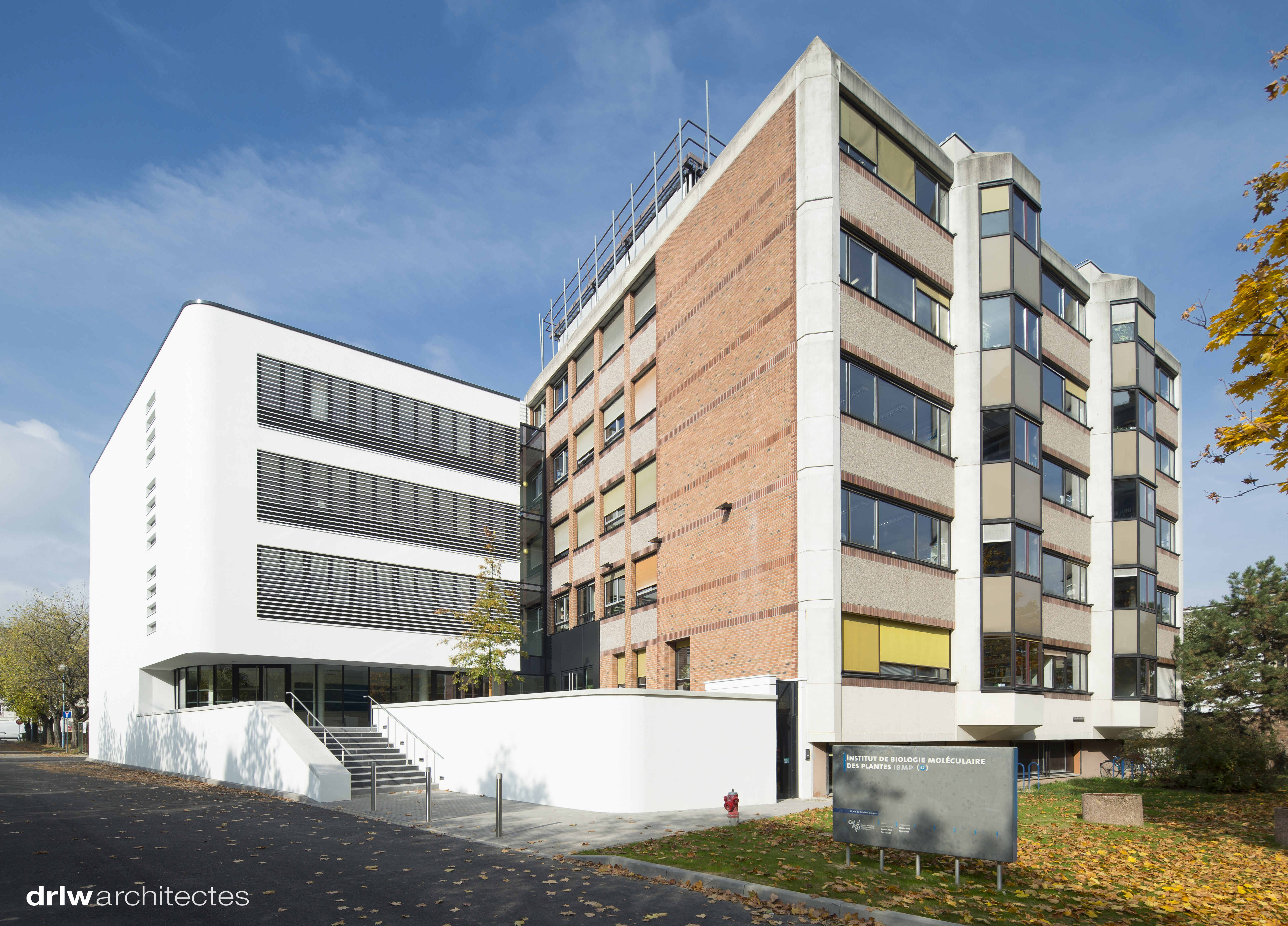 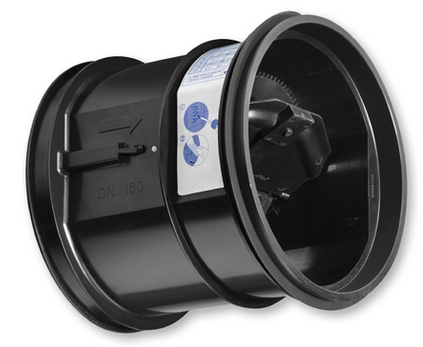 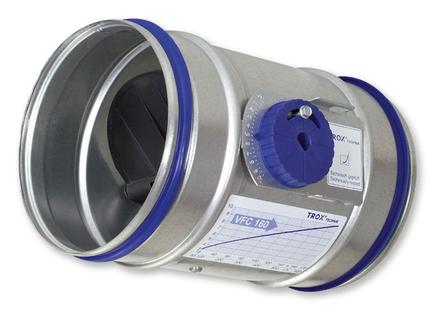 Régulateurs à débit variable VFC
Modules auto-régulants VFL
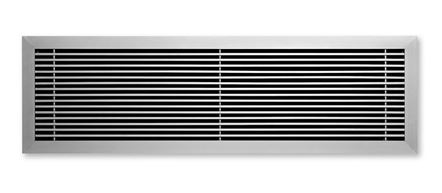 © Xavier Boymond— drlwarchitectes
Grilles de ventilation AH
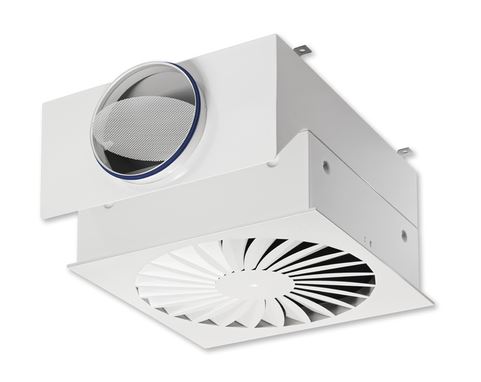 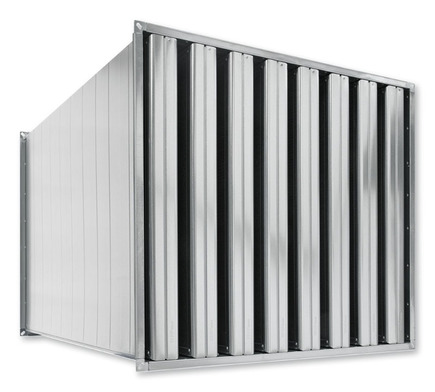 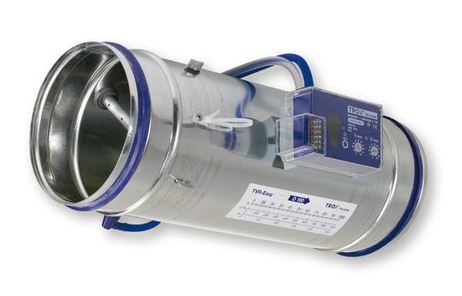 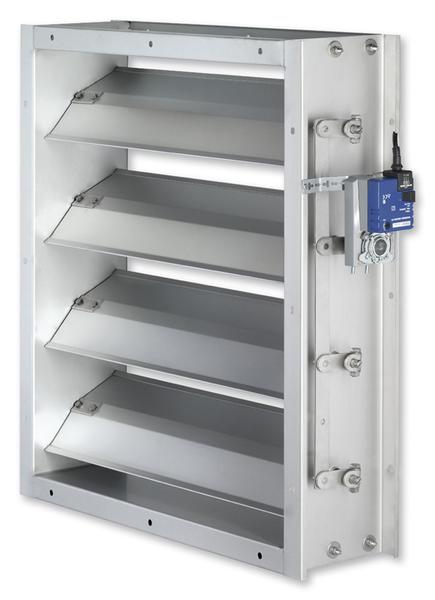 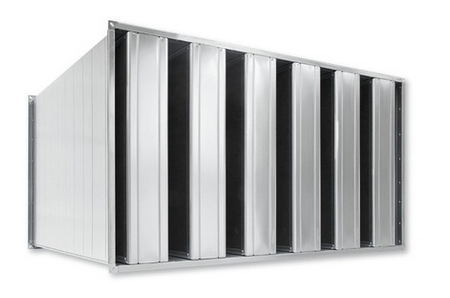 Silencieux à baffles MSA et XSA
Régulateurs à débitvariable TVR
Registres JZ et AK
Caissons terminaux avec filtres TFC H13
Centre hospitalier de Carcassonne (11)
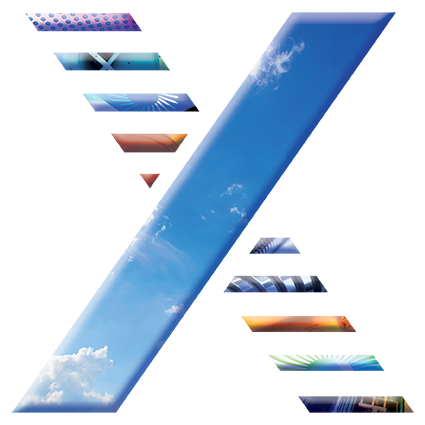 Réalisation : 	2014
Client final : 	Fondeville
Architecte : 	AIA Architecte
BE : 		AIA Ingénierie
Installateur : 	Cofely Axima
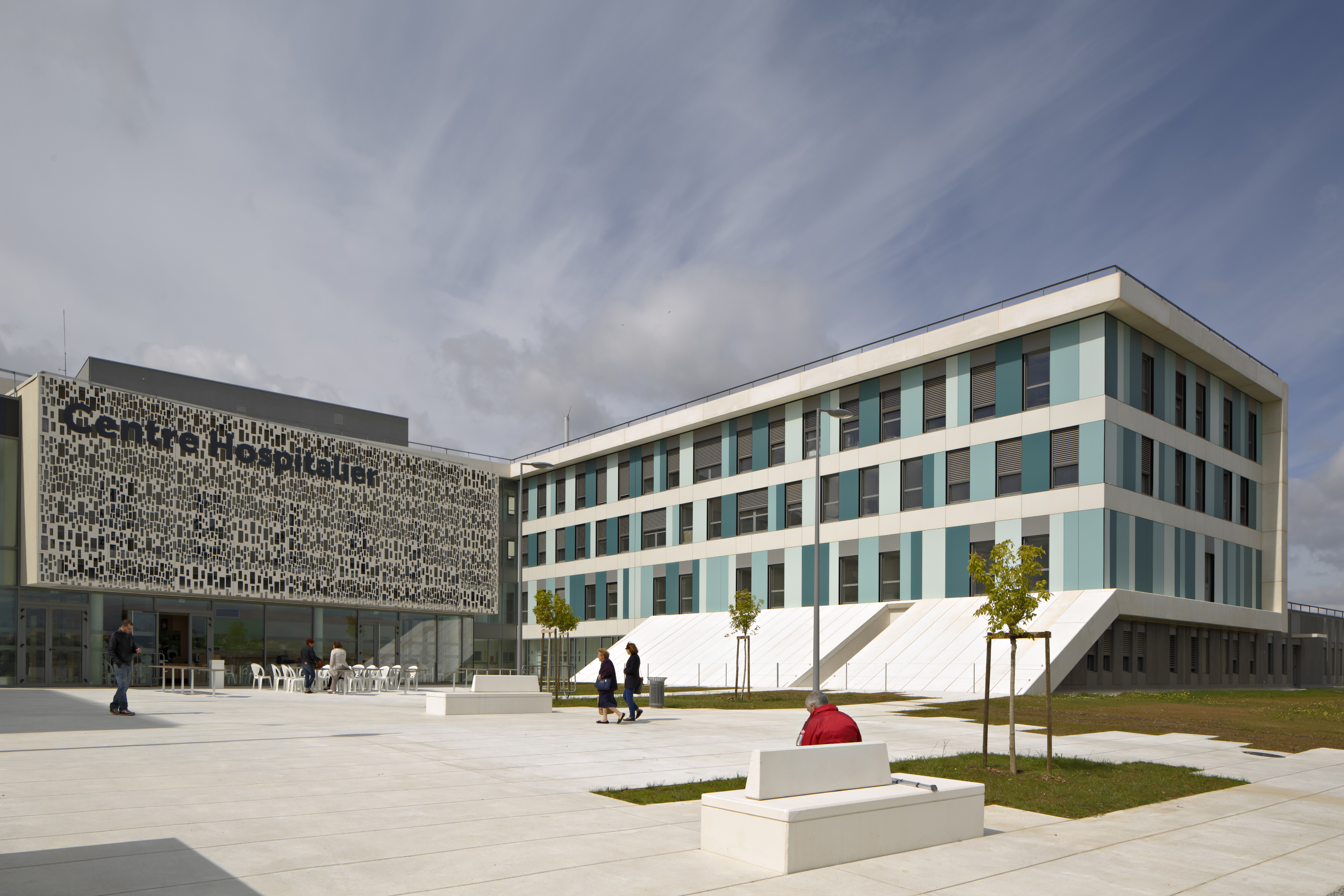 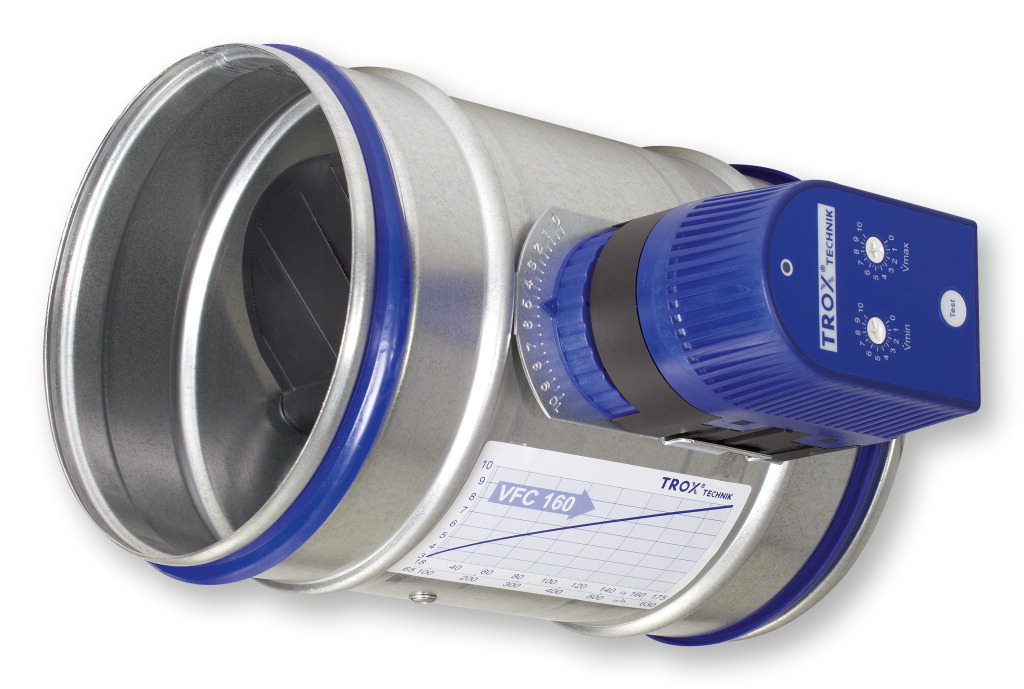 Régulateurs à débit constant VFC-E03
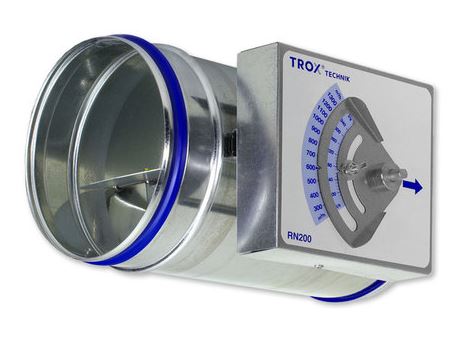 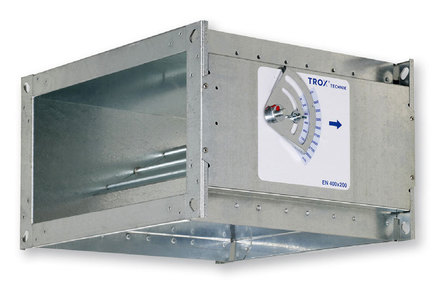 © Guillaume SATRE
Régulateurs à débit constant RN
Régulateurs à débit constant EN
Centre hospitalier de bergerac (24)
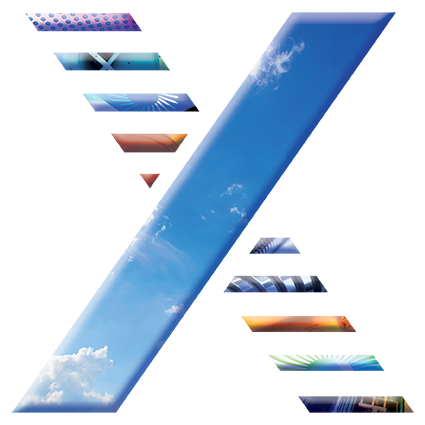 Réalisation : 	2016
Client final : 	Cari – Groupe FAYAT
Architecte : 	BDM Architectes,			Cauty Laparra
BE : 		Ingérop
Installateur : 	Hervé Thermique
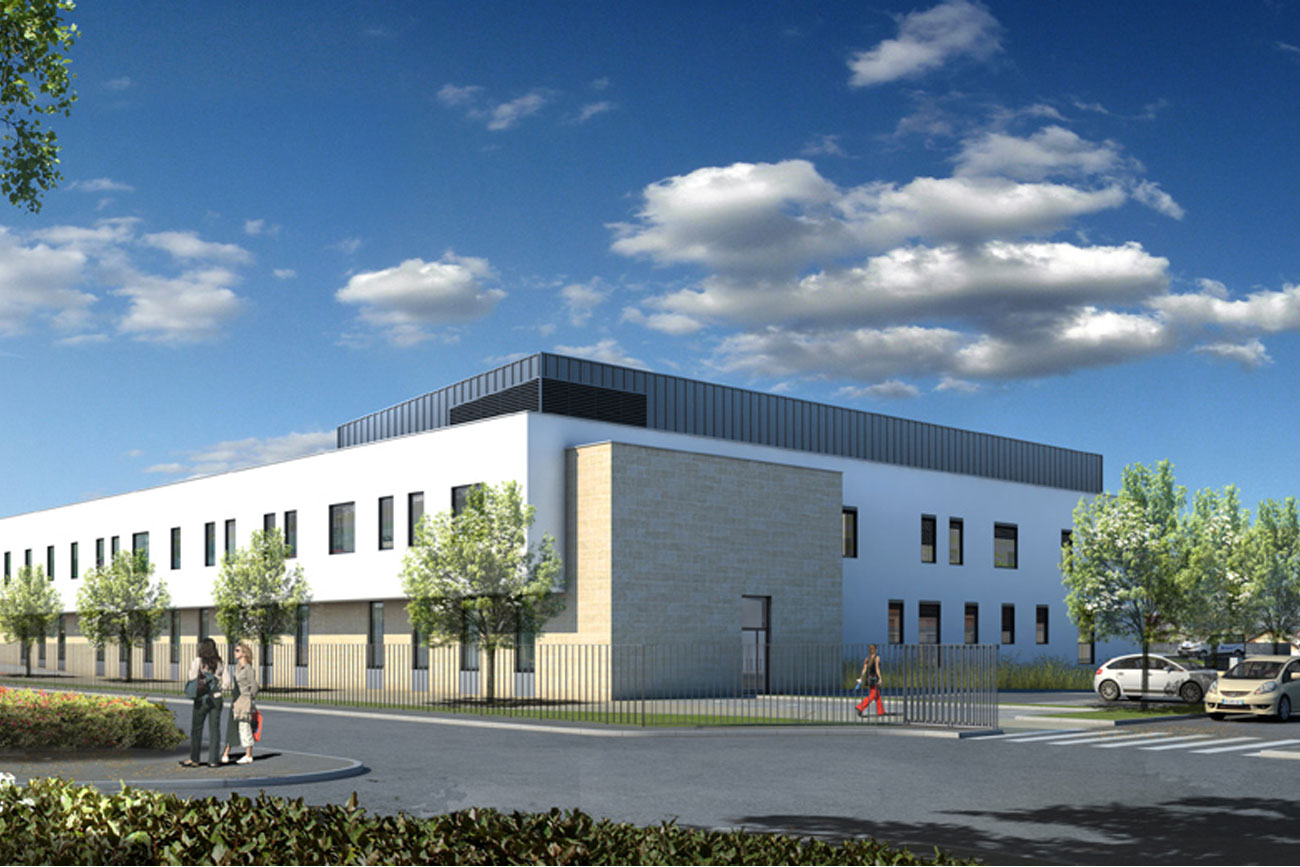 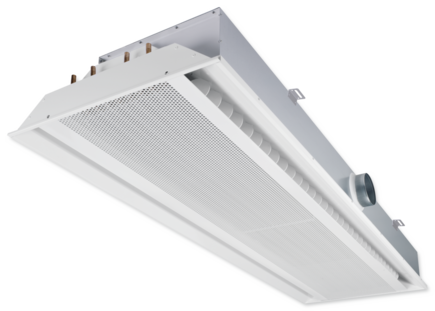 Poutres climatiques DID632
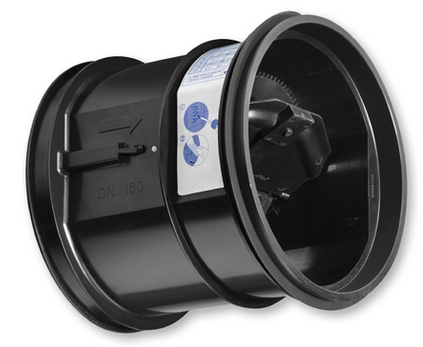 © D3iles
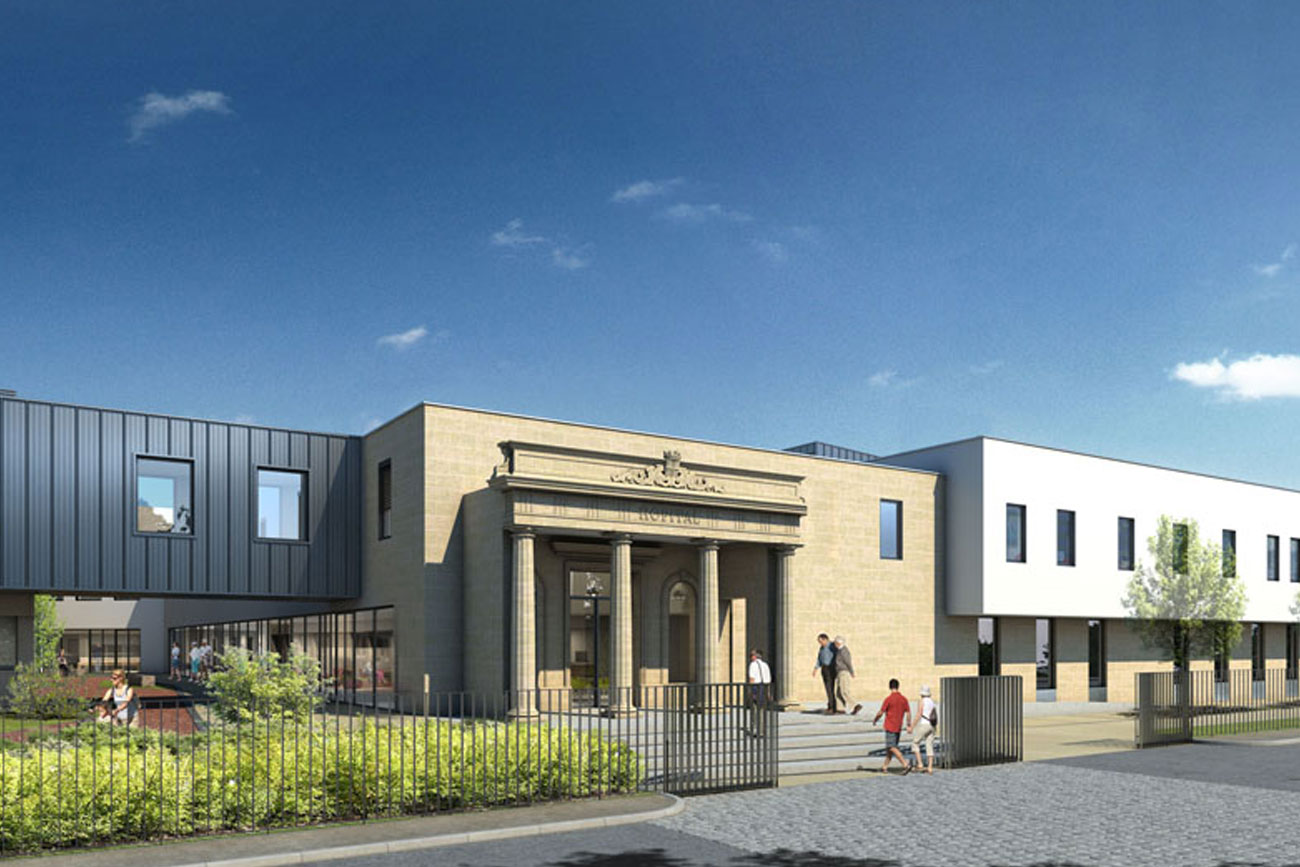 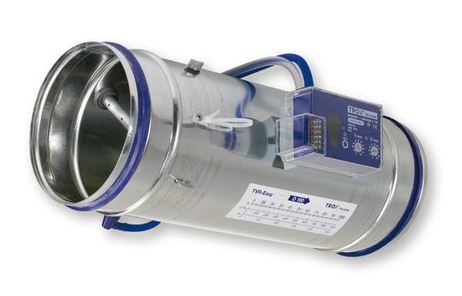 Modules auto-régulants VFL
Régulateurs de pression TVR-BR3
Bâtiment de recherche de l’Institut du végétal – Angers (49)
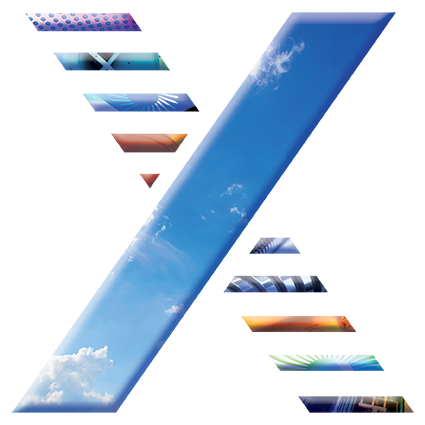 Réalisation : 	2015
Client final : 	SPLA de l’Anjou
Architecte : 	Chabanne + Partenaires
BE : 		Ceris Ingénierie
Installateur : 	Cofely Axima
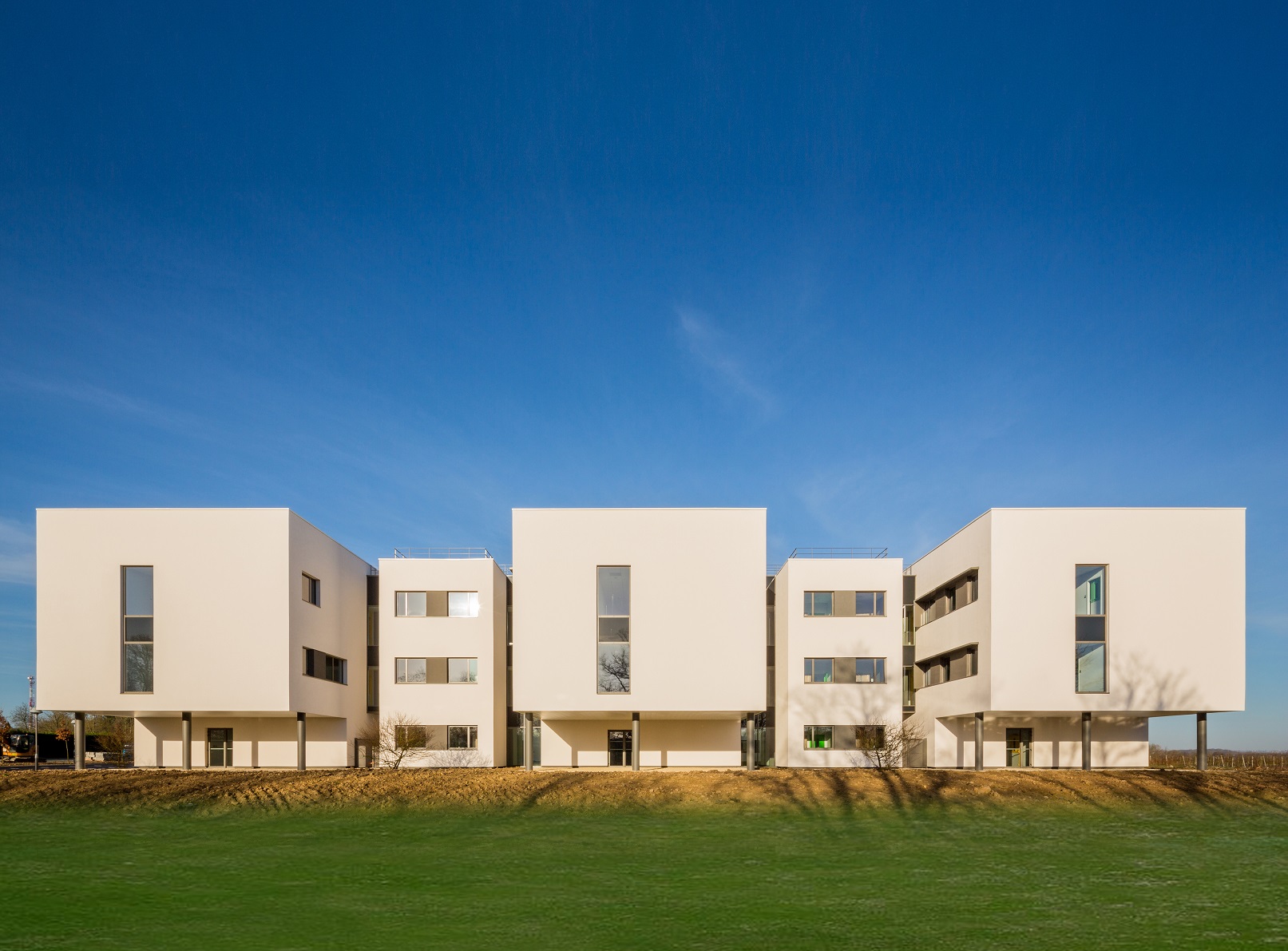 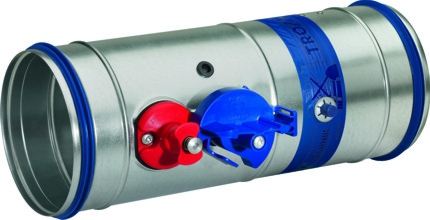 Clapets coupe-feu FKRS-EU
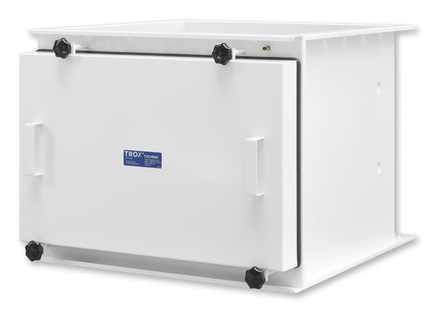 Caissons gaines sécuritifs KSFS
© Chabanne + Partenaires|Photographe : Guillaume Gueri
Siège administratif et centre d’innovation et de développement kronenbourg à obernai (67)
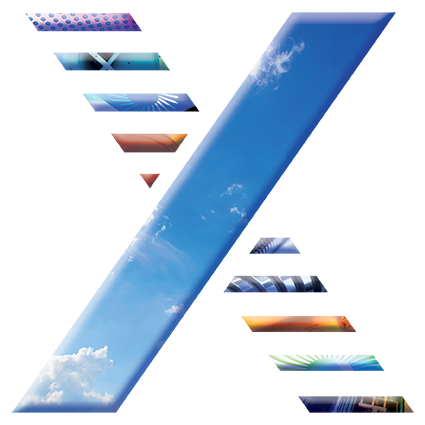 Réalisation : 	2014
Client final : 	Groupe Karlsberg
Architecte : 	S&AA Architectes
BE : 		OTE
Installateur : 	Lohner
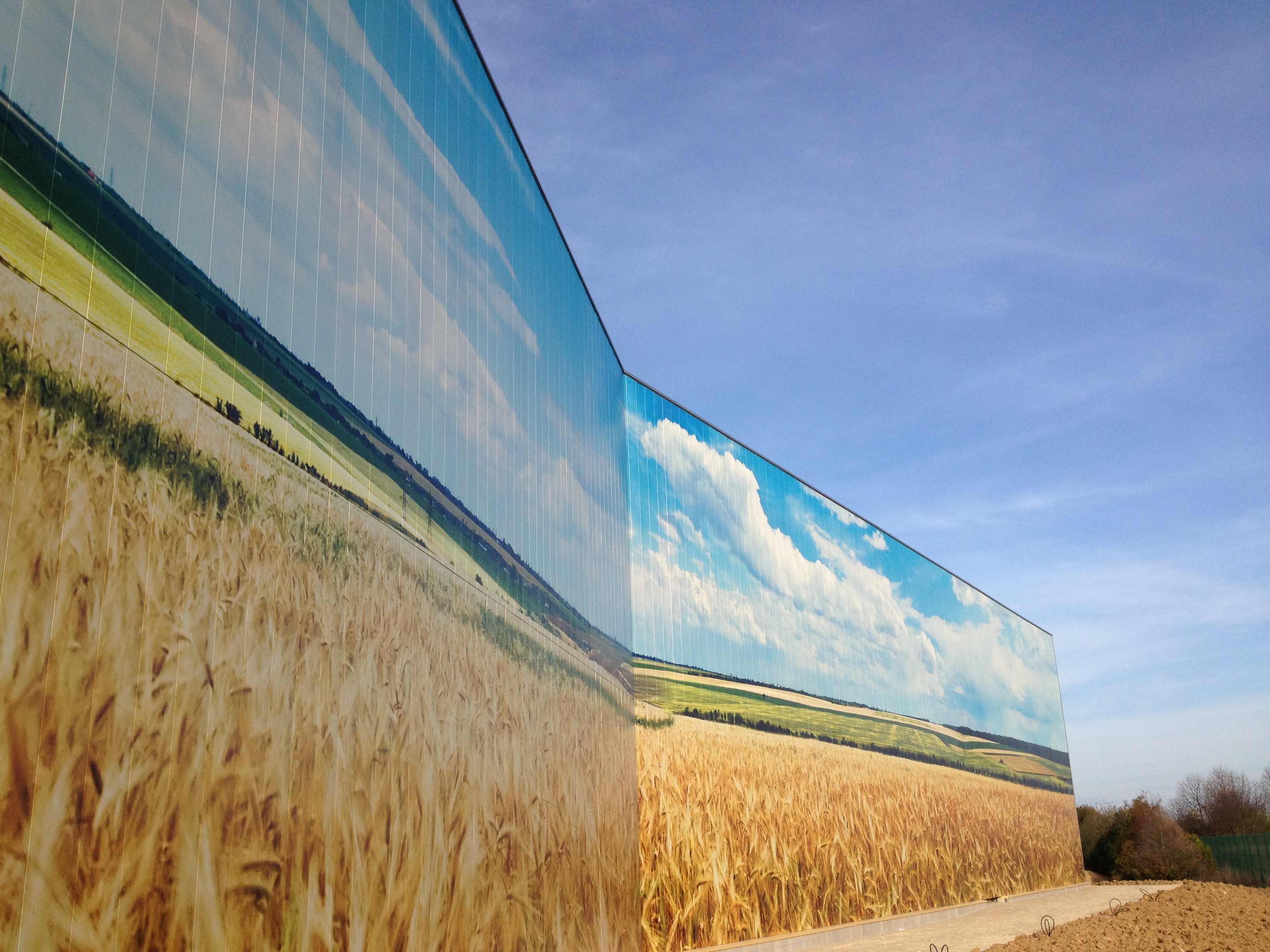 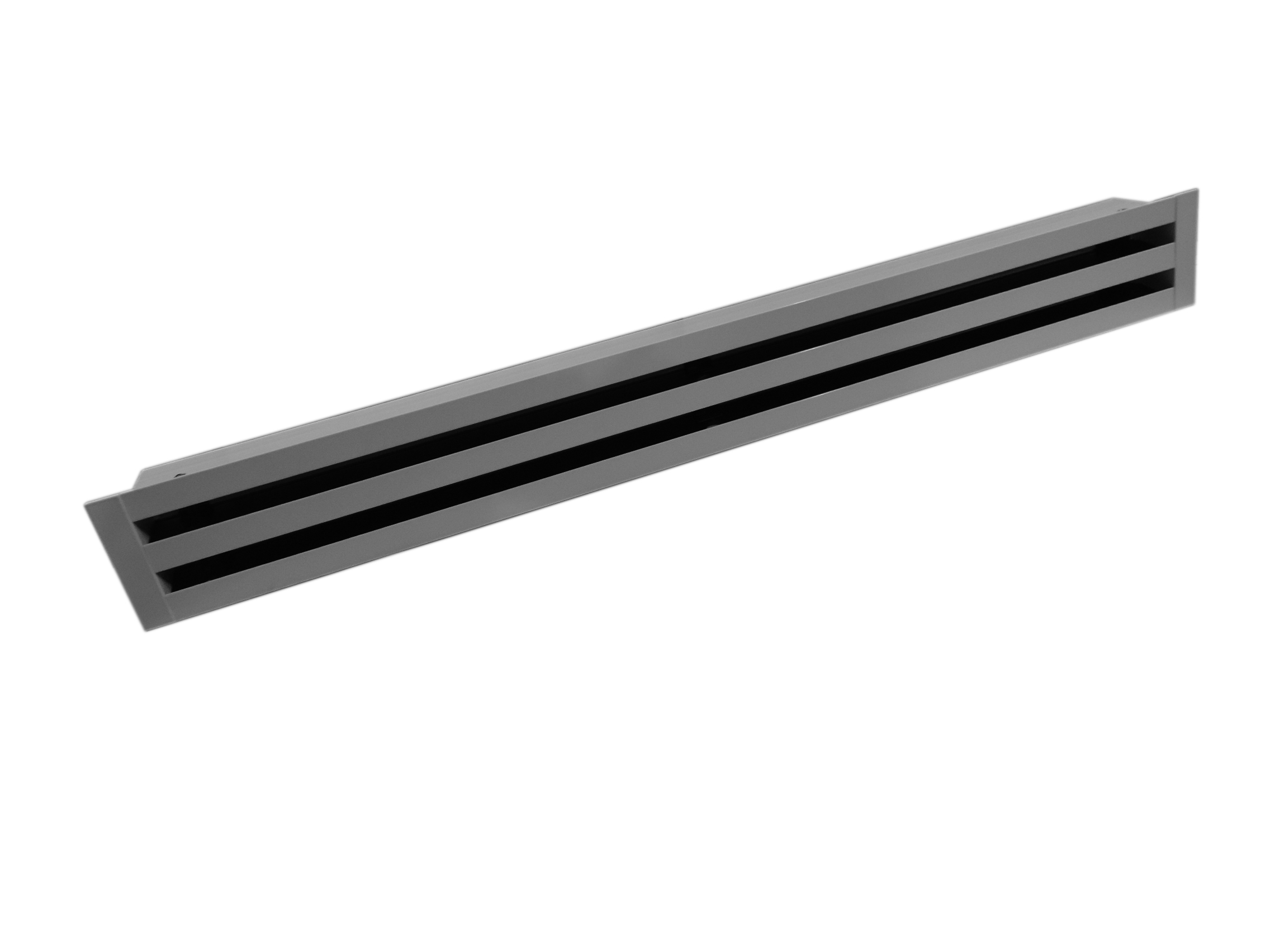 Diffuseurs à fentes ALS
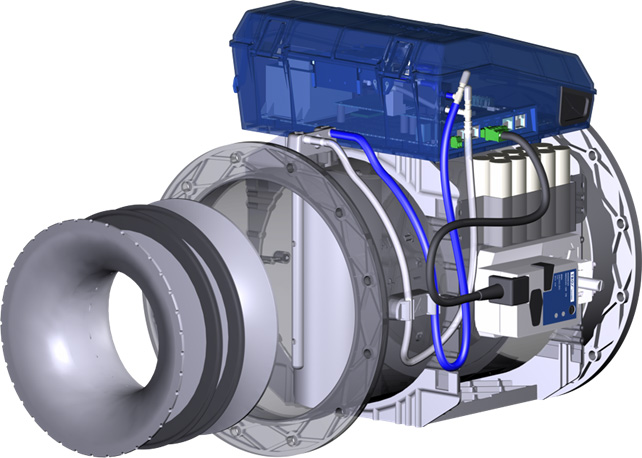 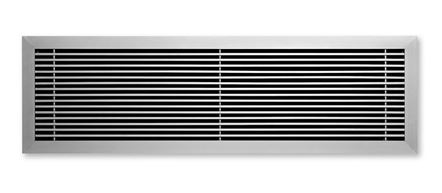 Grilles de ventilation AH
© Brasserie Kronenbourg – Obernai 2014
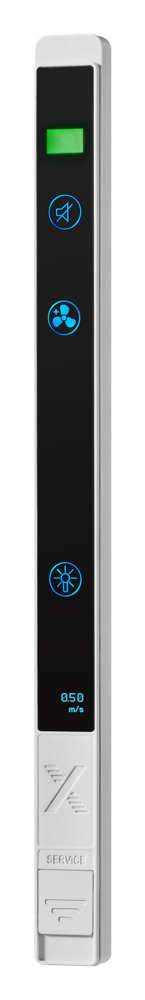 Systèmes Easylab
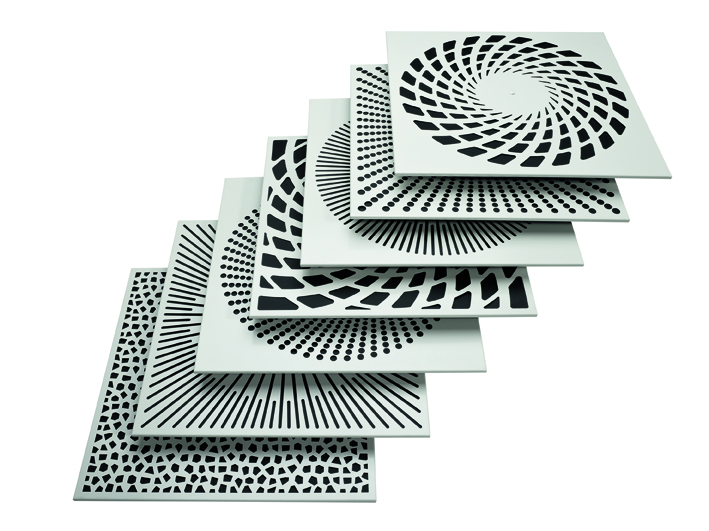 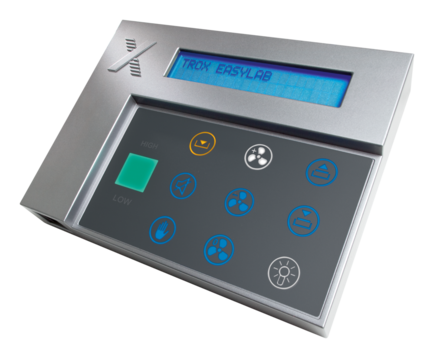 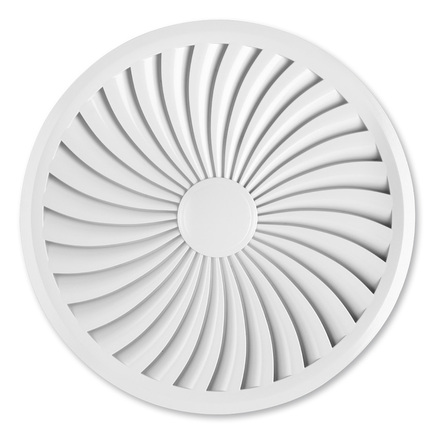 Diffuseurs à jet hélicoïdal XARTO
Diffuseurs à jet hélicoïdal AIRNAMIC
Laboratoire de biologie prébios à poitiers (86)
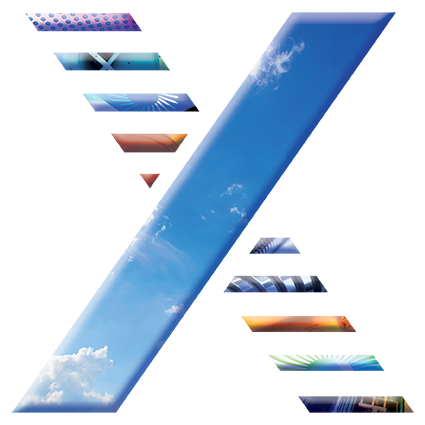 Réalisation : 	2014
Client final : 	Université de Poitiers
Architecte : 	Agence Duclos, 			Gaudin Riboulot, 			Architectes Associés
BE : 		Poureau
Installateur : 	Cofely Axima
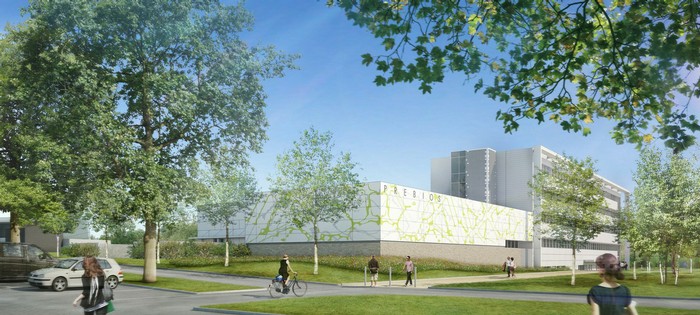 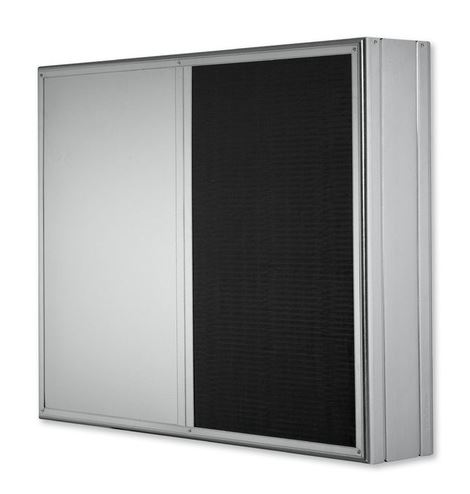 © Agence Duclos – Gaudin Riboulot ArchitectesInfographe GROUPE A5
Baffles MKA
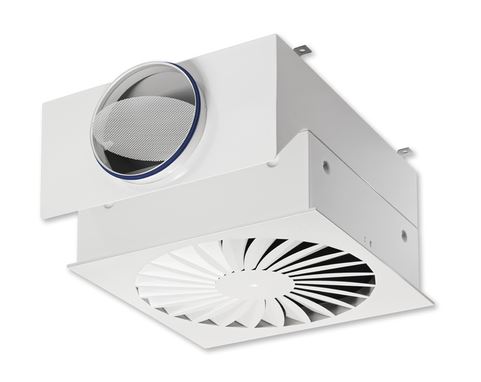 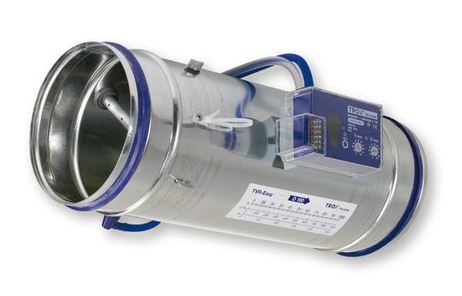 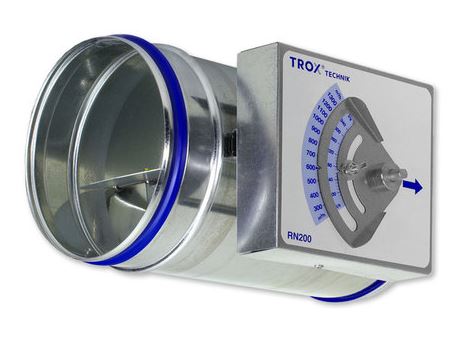 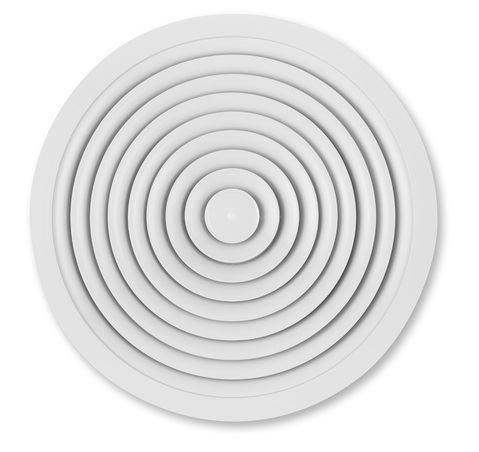 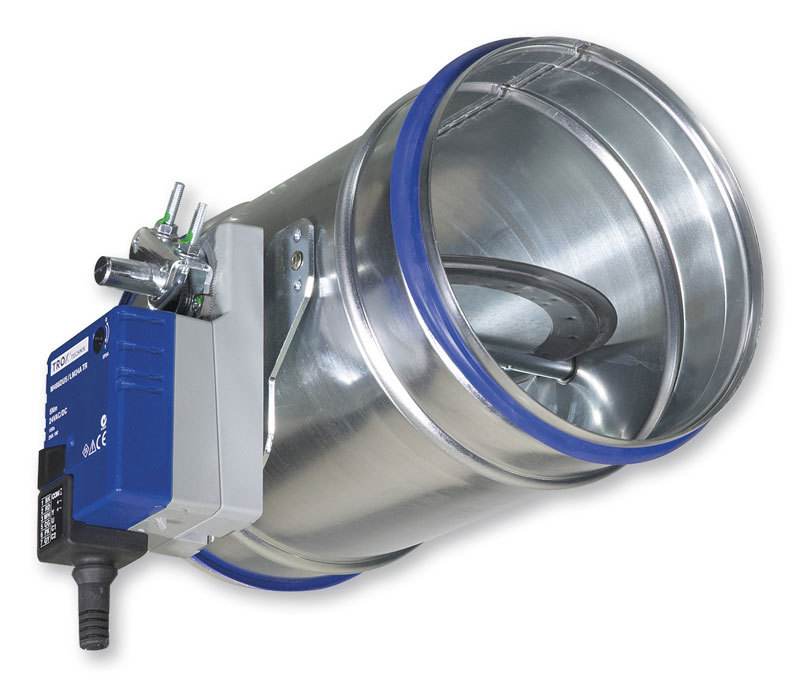 Régulateurs à débitvariable TVR
Caissons terminaux avec filtres TFC
Diffuseurs plafonniers ADLR
Régulateurs à débitconstant RN
Clapets de fermeture AK
Laboratoire central terrena à ancenis (44)
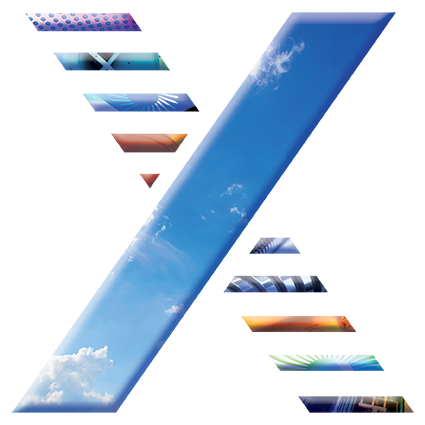 Réalisation : 	2014
Client final : 	Terrena
Architecte : 	Pingat Architectes (Rouen)
BE : 		SNC Lavallin Agro
Installateur : 	Monier
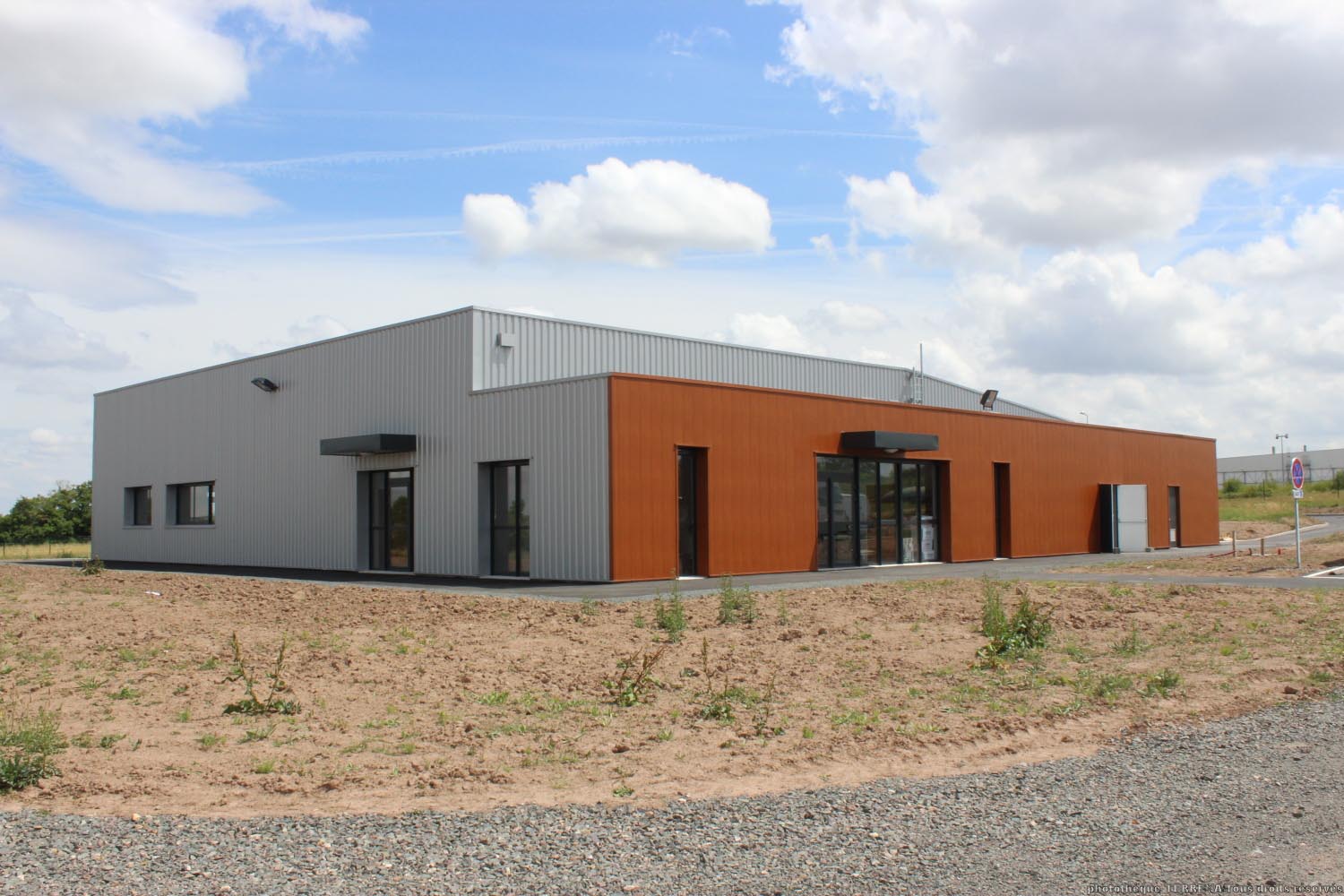 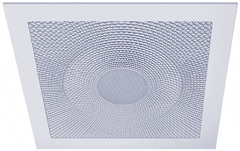 Diffuseurs pour laboratoire PROCONDIF
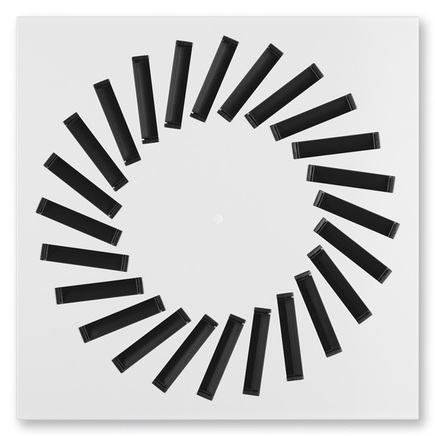 © Terrena Innovation – Laboratoire Central, Ancenis
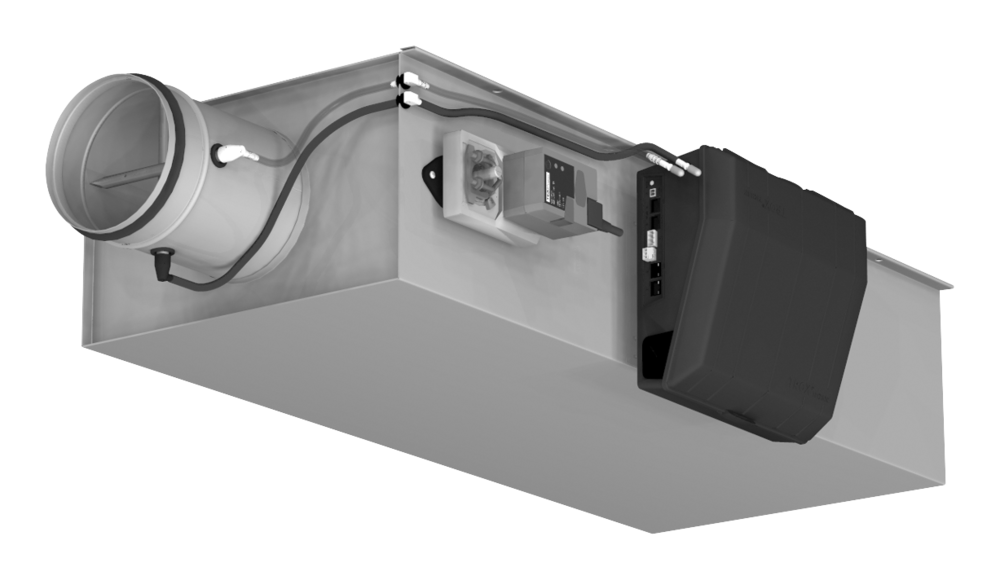 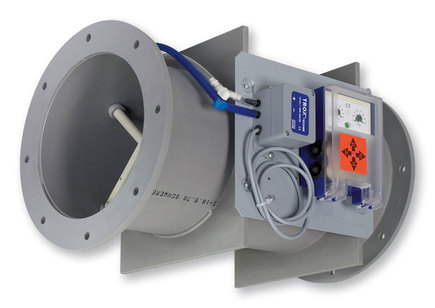 Diffuseurs à jet hélicoïdal VDW
Stations de mesure VMRK PB0
Régulateurs TVZ ELAB
Clinique capio à bayonne (64)
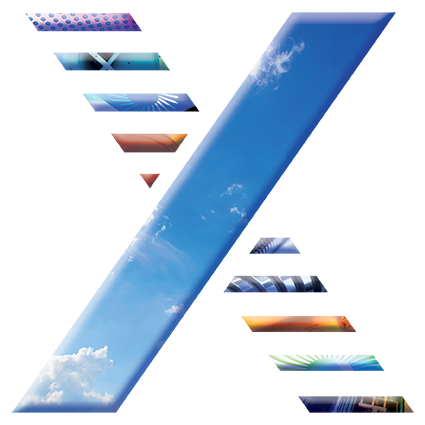 Réalisation : 	2014
Client final : 	Groupe Capio
Architecte : 	AIA Associés
BE : 		AIA Ingénierie
Installateur : 	Bobion et Joanin
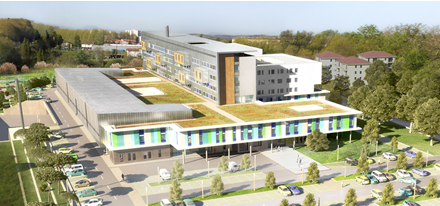 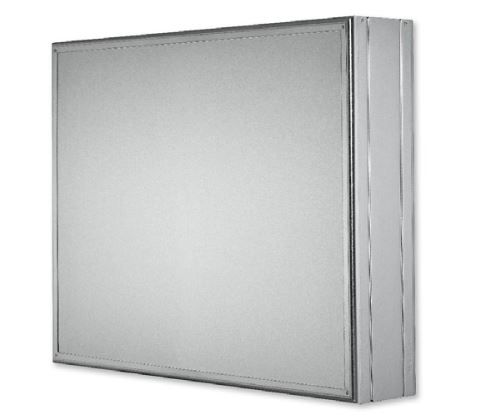 Baffles RKA
© AIA Associés – Studio Grenade
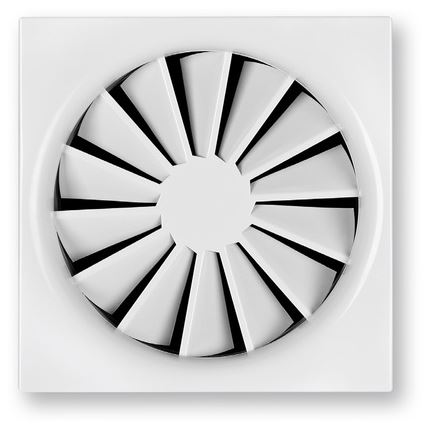 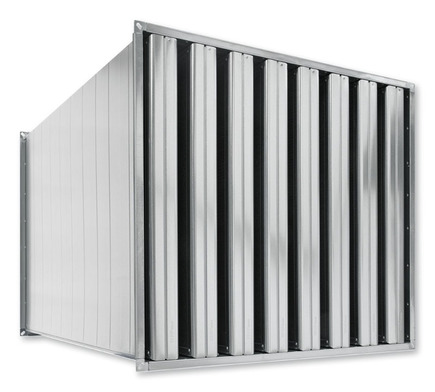 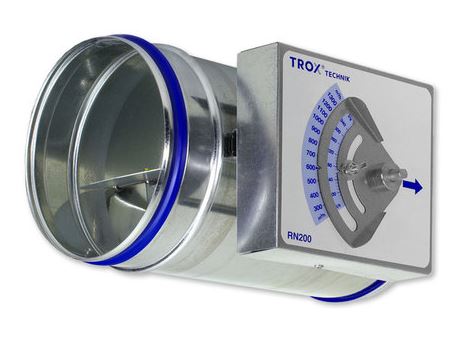 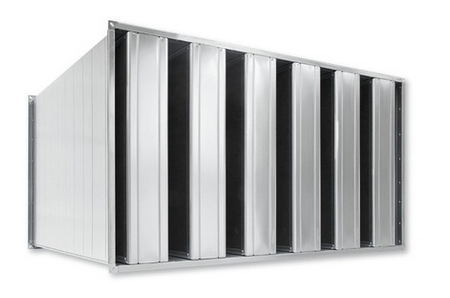 Diffuseurs à jet hélicoïdal RFD
Silencieux à baffles MSA et XSA
Régulateurs de débit RN
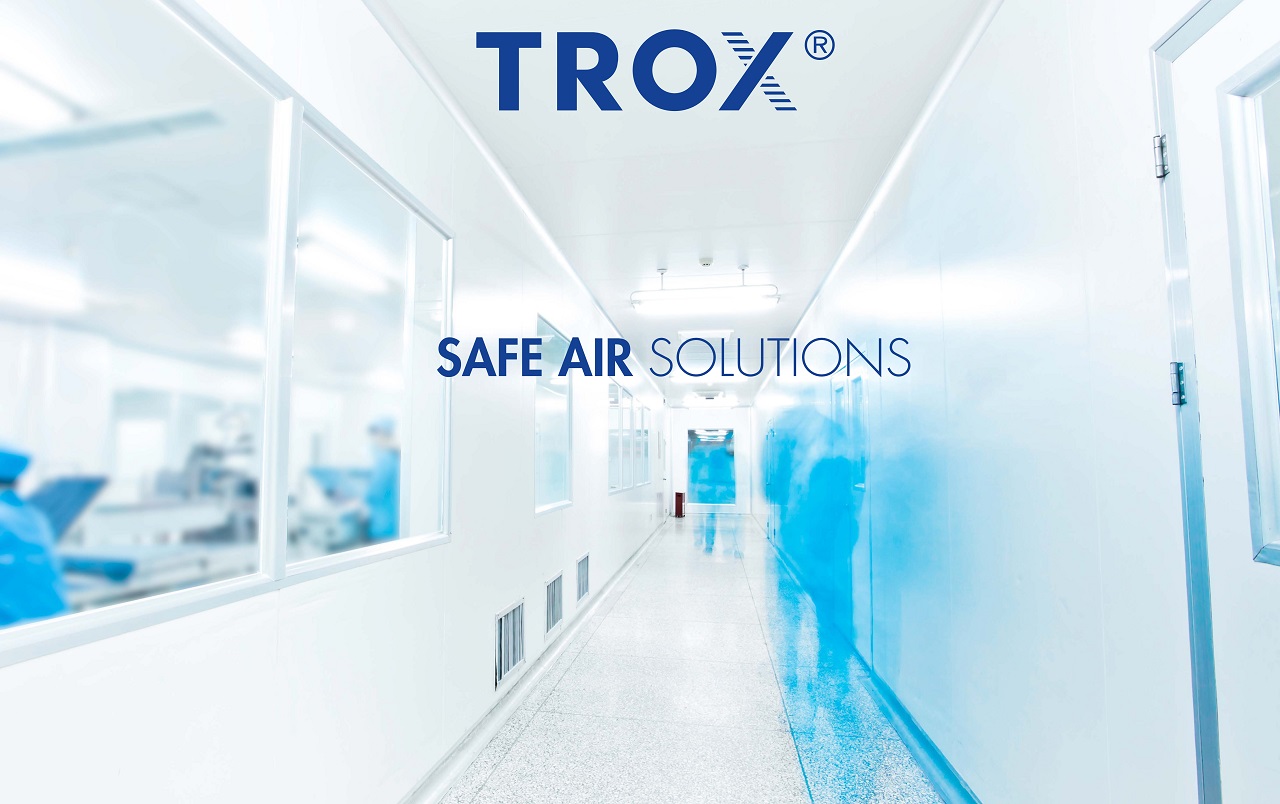 Retrouvez l’ensemble de la gamme TROX sur Internet !
www.trox.fr

Suivez nous sur Facebook, Linkedin, Google+ et Viadéo !
Merci de votre visite sur notre stand !
Titre:  Long Time Expected / Auteur: Zweeback / Source: https://zweeback.bandcamp.com / Licence: http://creativecommons.org/licenses/by-nc-sa/3.0/deed.fr